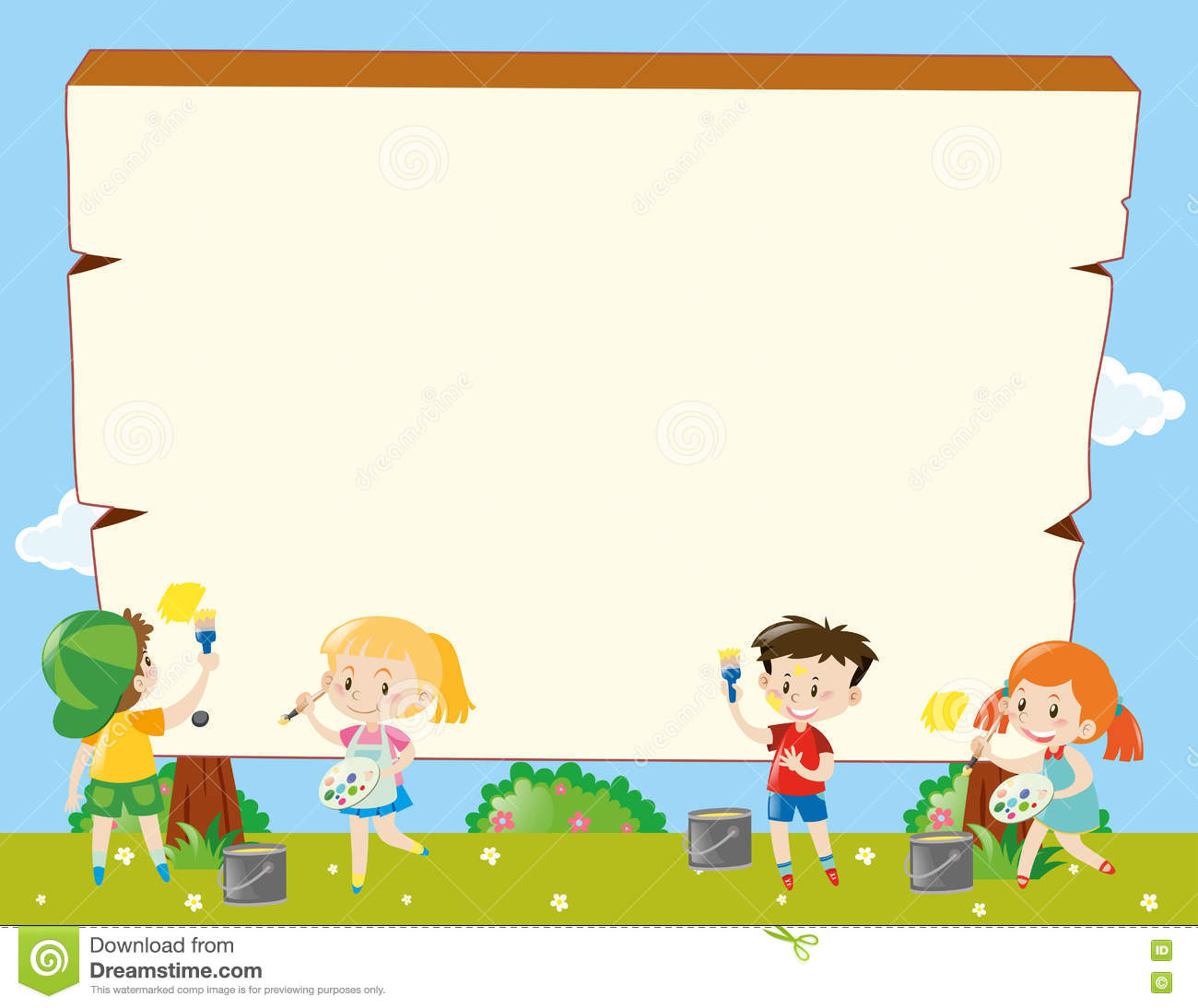 Làm quen với toán
Đề tài:
Thêm bớt tạo sự bằng nhau trong phạm vi 9.
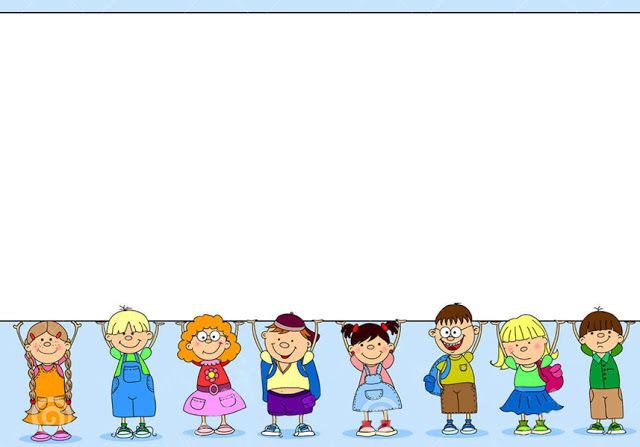 Hoạt động 1:
Ôn số lượng 9
nhận biết nhóm có số lượng là 9
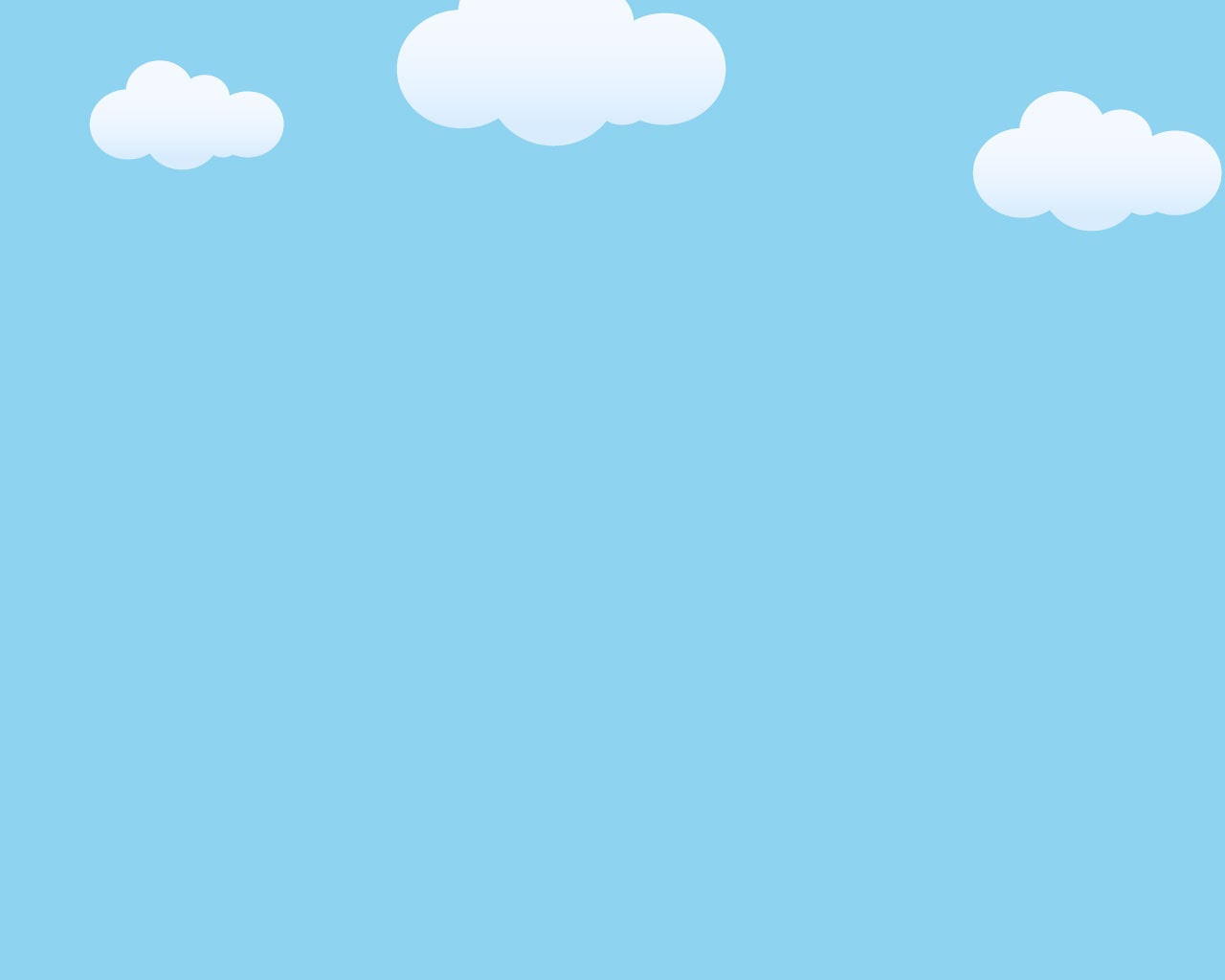 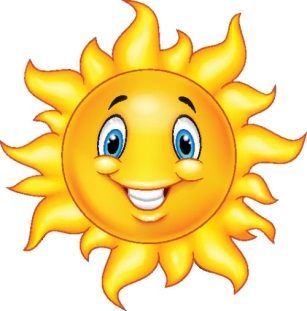 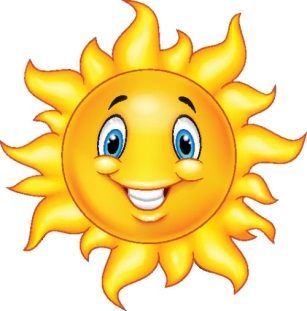 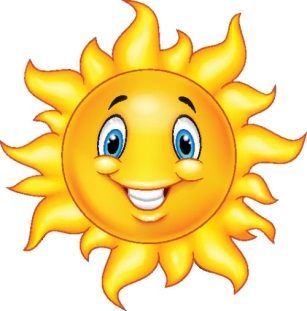 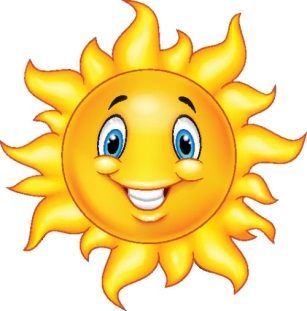 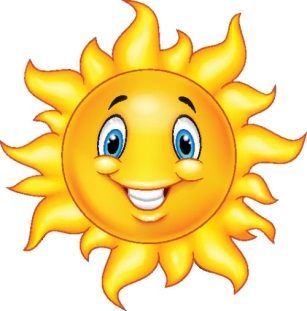 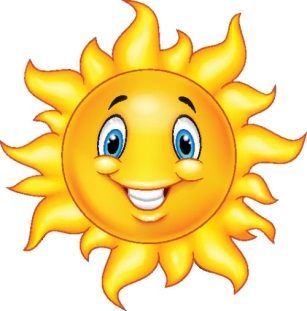 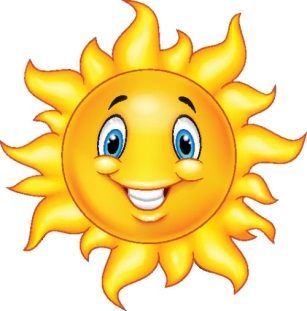 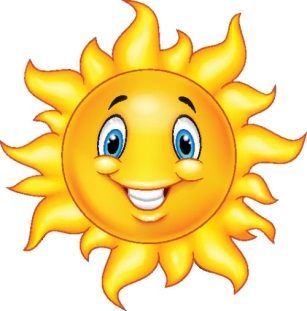 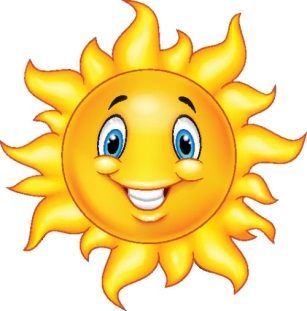 7
9
6
5
8
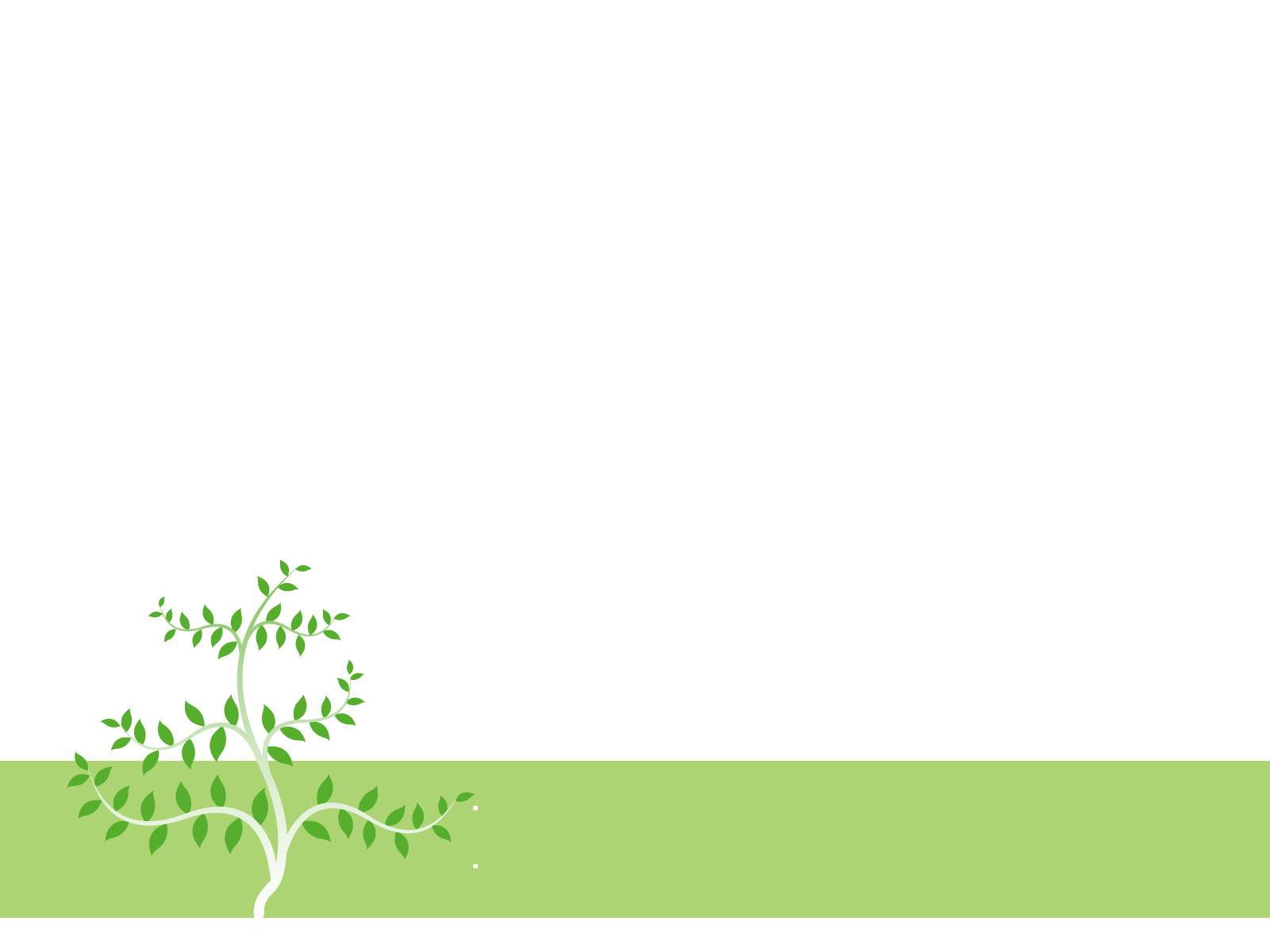 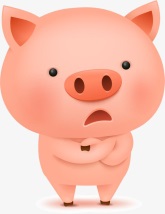 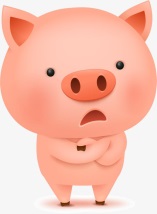 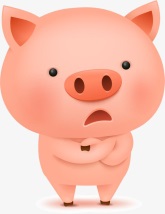 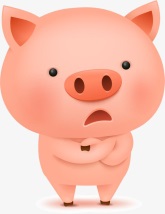 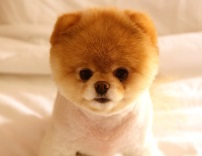 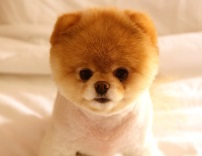 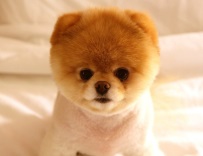 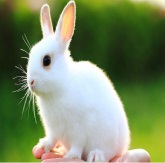 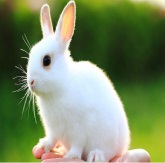 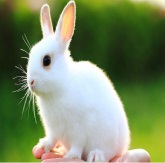 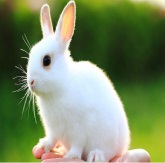 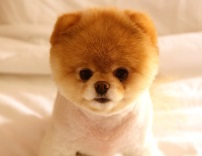 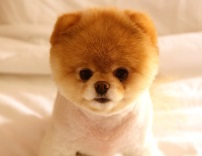 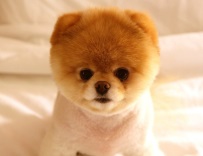 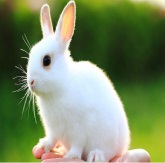 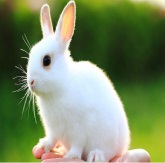 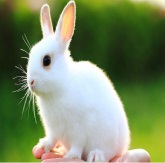 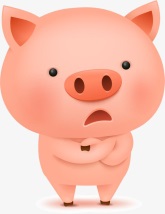 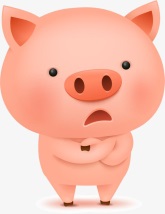 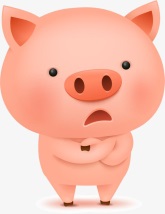 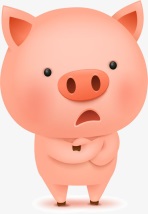 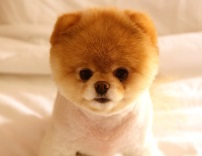 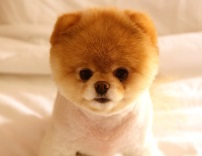 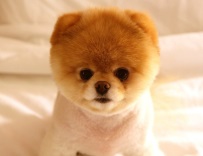 7
8
9
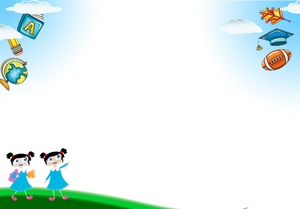 Hoạt động 2:
Thêm, bớt tạo sự bằng nhau
 trong phạm vi 9.
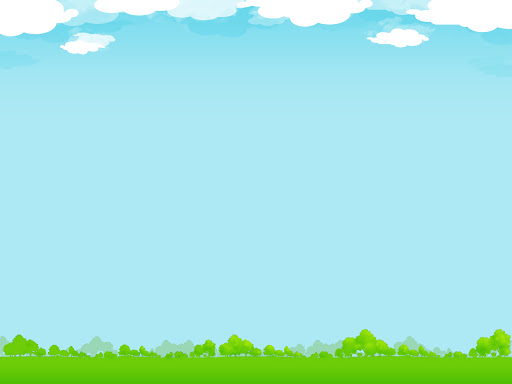 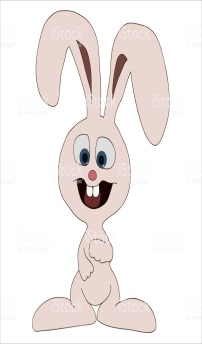 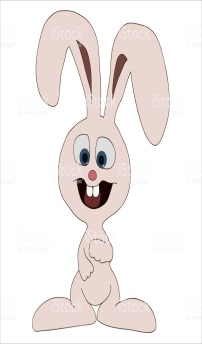 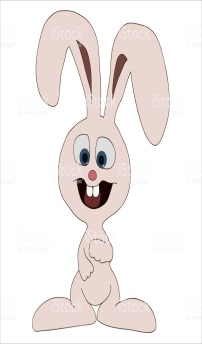 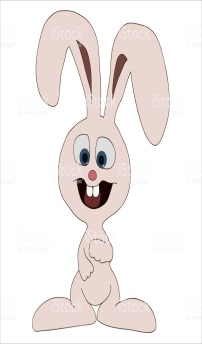 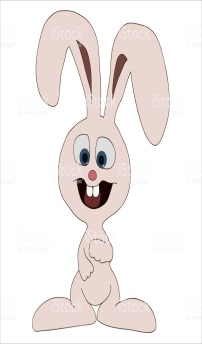 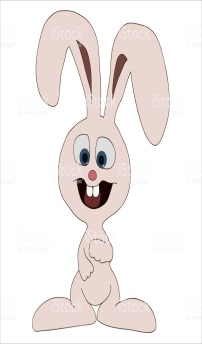 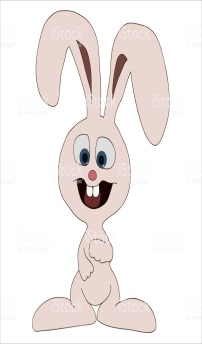 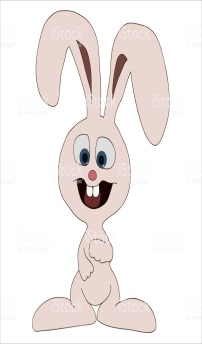 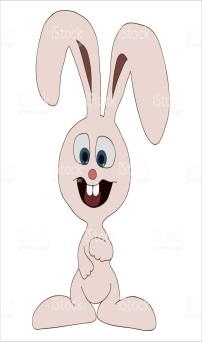 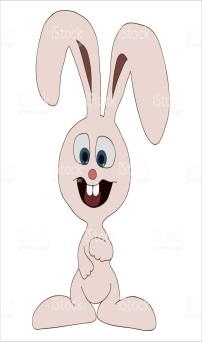 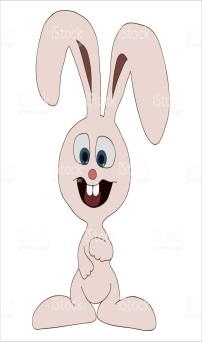 9
7
4
6
9
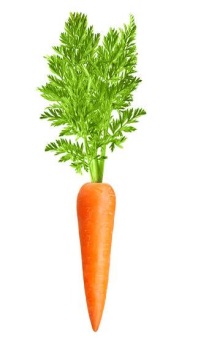 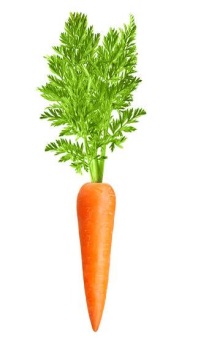 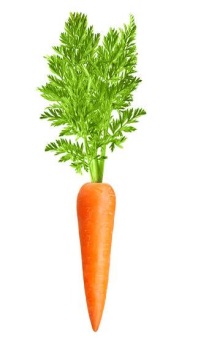 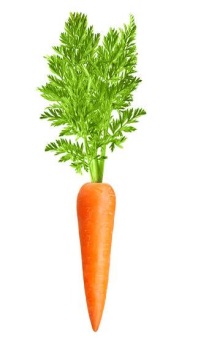 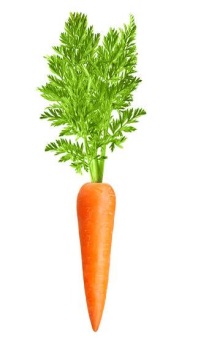 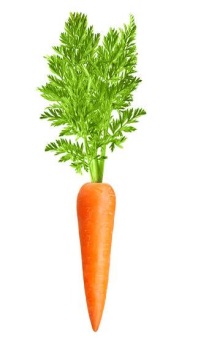 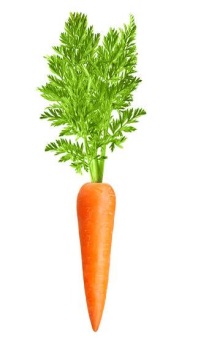 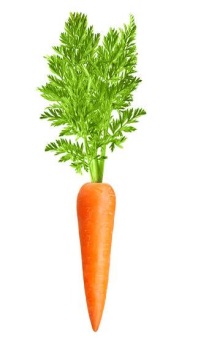 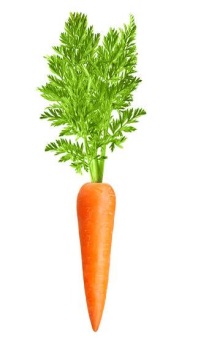 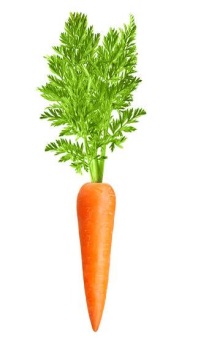 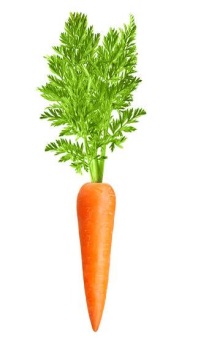 7
8
9
9
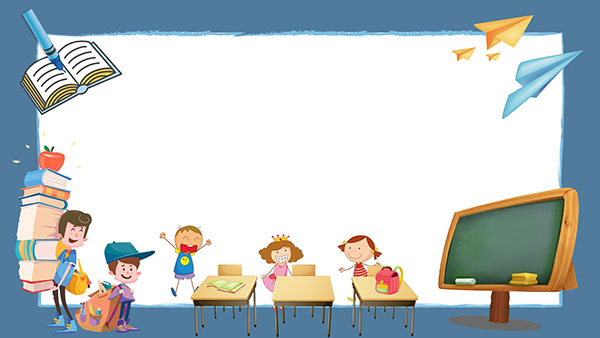 Hoạt động 3:
Trò chơi ôn luyện
Trò chơi:Ai giỏi nhất
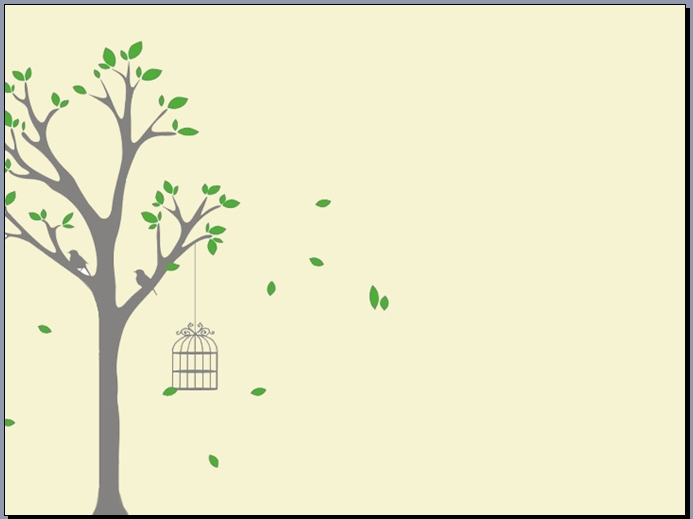 8
9
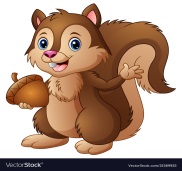 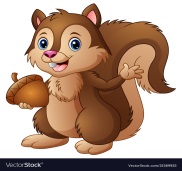 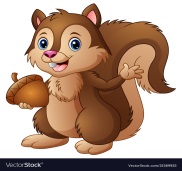 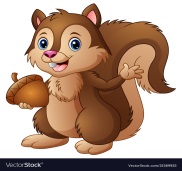 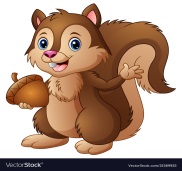 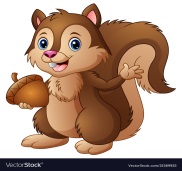 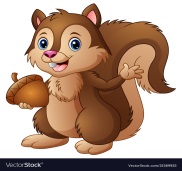 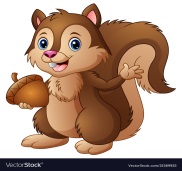 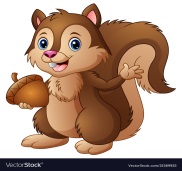 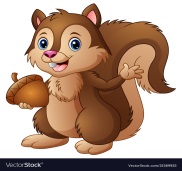 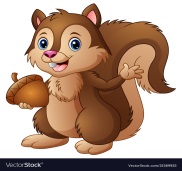 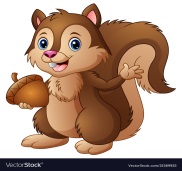 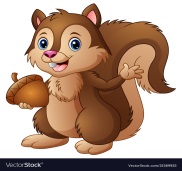 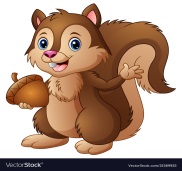 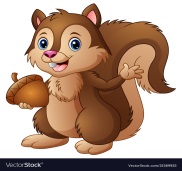 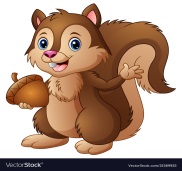 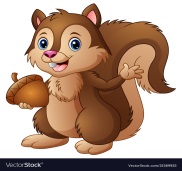 7
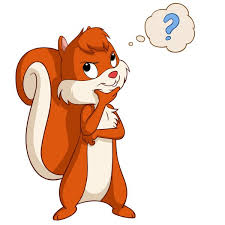 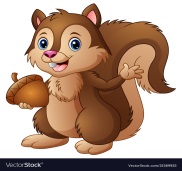 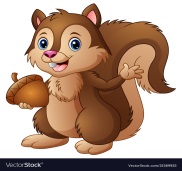 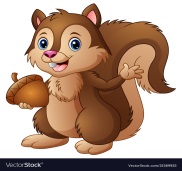 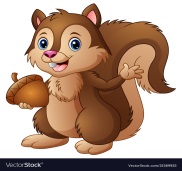 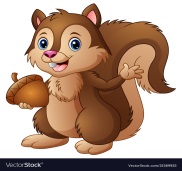 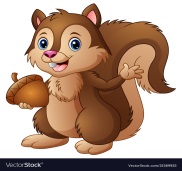 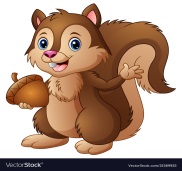 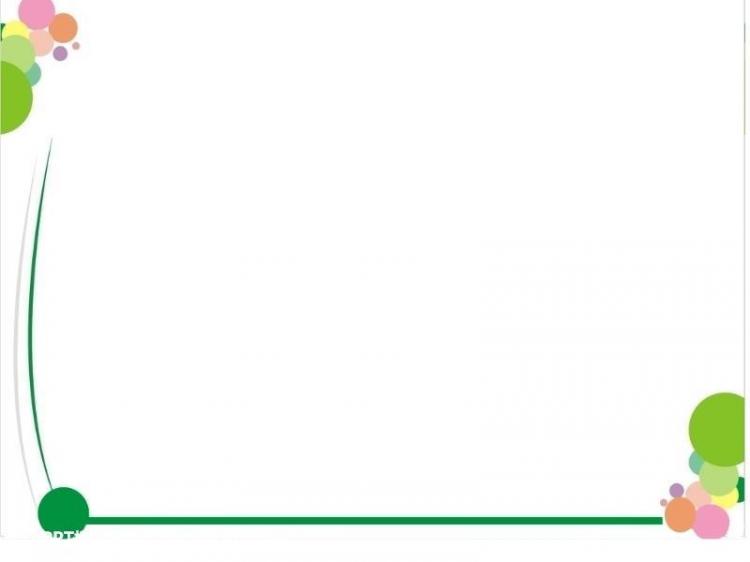 Trò chơi: Nhanh và đúng
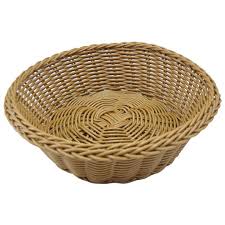 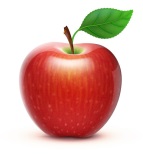 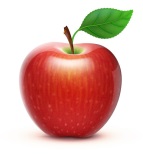 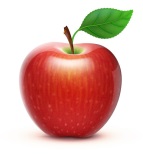 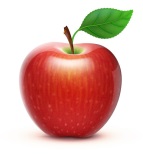 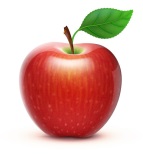 9
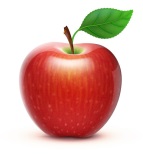 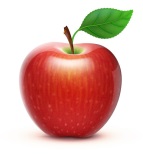 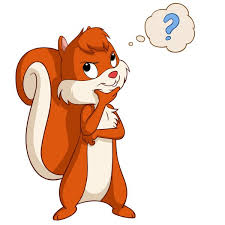 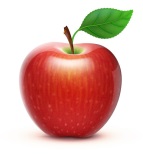 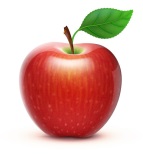 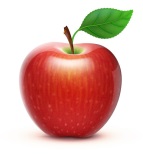 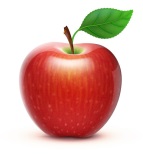 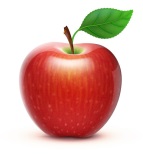 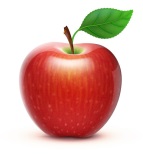 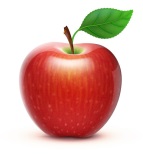 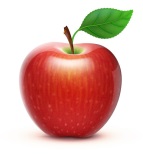 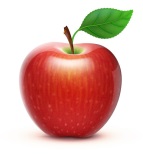 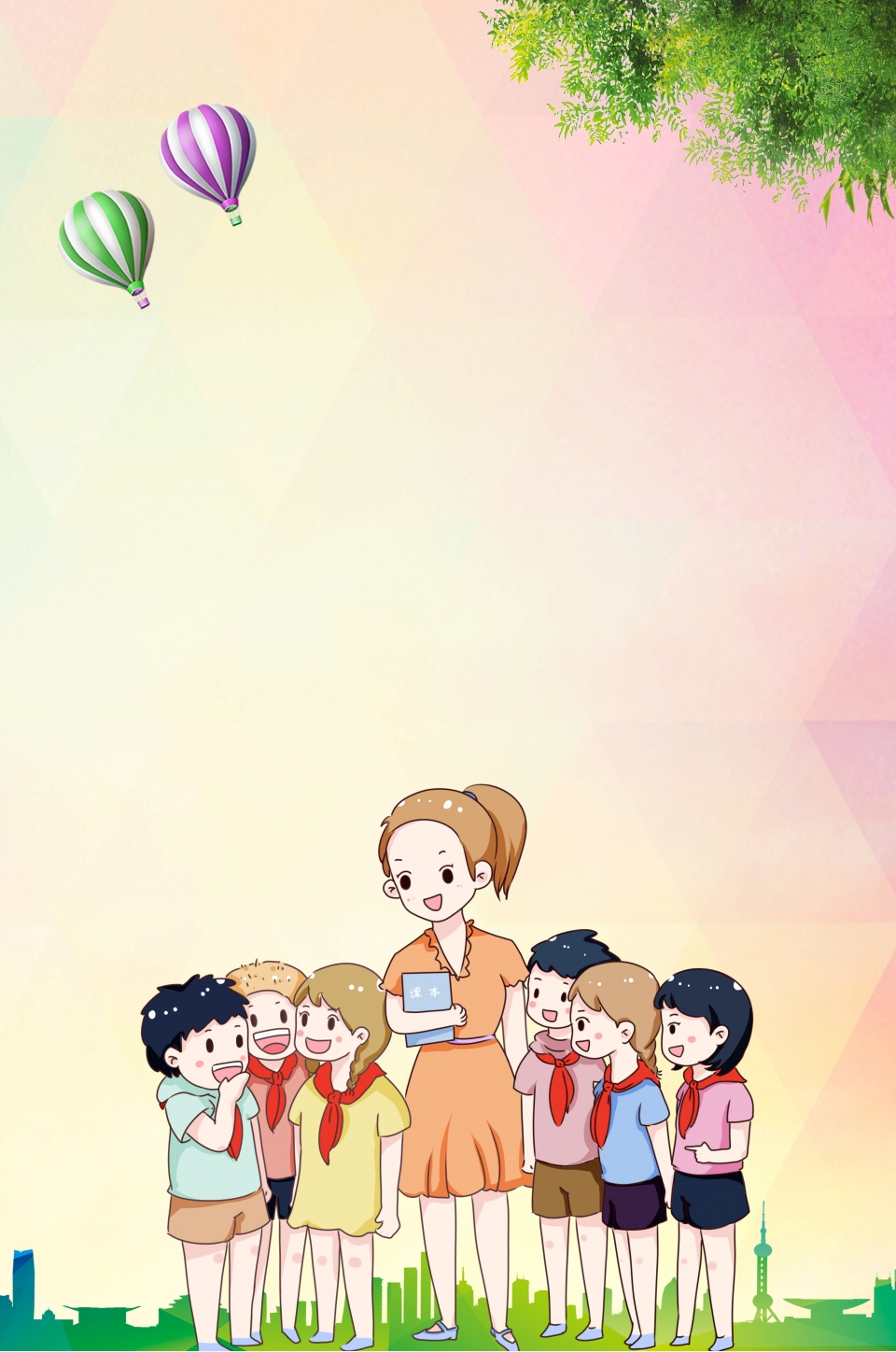 Chúc các con luôn chăm ngoan học giỏi
Cảm ơn các bậc phụ huynh
 và các con.